Projektový management
Ing. Pavel Kološ, Ph.D.
Plán výuky
Opakování managementu obecně
Strategie podniku
Portfolio, program, projekt
Projektový management
Fáze
WBS
Ganttovy diagramy
Change management, risk management, best practices
Networking, komunikace, stakeholder
Tradiční vs. Agilní projektový management
1. Management
Definice managementu
Proces tvorby a udržování prostředí, ve kterých jednotlivci pracují společně ve skupinách a účinně dosahují vybraných cílů.
Umění organizace dosahovat cílů rukama a hlavami jiných.
Druhy managementu
Základní pilíře managementu
Znalosti a dovednosti
Myšlení a jeho ovlivňování
Zabývání se spolupracovníky
Manažerské funkce
Sekvenční manažerské funkce
Průběžné manažerské funkce
Základní manažerské činnosti
Definice cíle podle zásady SMART
Technika organizování
Objectives (cíle);
Specialization (specializace);
Coordination (koordinace);
Authority (pravomoc);
Responsibility (odpovědnost).
Hodnotový řetězec
2. Strategie
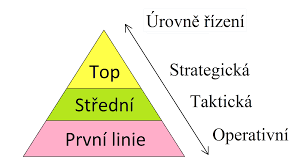 Úvod do strategického řízení
Klíčová oblast dlouhodobého směřování a úspěchu podniku
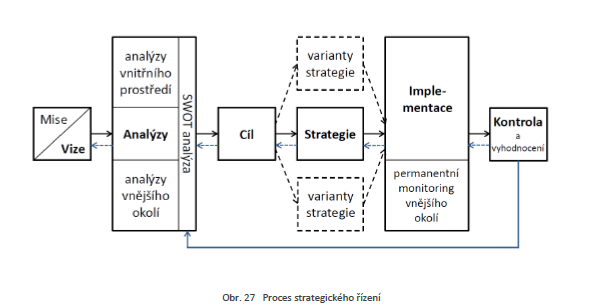 Formulace mise a vize
Stanovení poslání podniku
Kam chceme směřovat
Základ pro další budování strategie
Formulace strategického cíle
Cílový konečný stav, kde se chceme dostat po uplynutí daného (strategického období)

Př.:
Za 1 rok chceme prodat 1000 aut
Za 1 rok chceme být na pracovišti bez jediného pracovního úrazu
Za 1 rok chceme být s maximálně 3 reklamacemi
…
Formulace strategie
Definování kroků k dosažení strategických cílů
Definování rolí, zodpovědností, týmů k dosažení cílů
3. Portfolio, program, projekt
Definice
Portfolio: Soubor projektů a případně programů, které nemají společný cíl, a které byly dány dohromady za účelem řízení, kontroly, koordinace a optimalizace. 
Program: Skupina věcně souvisejících, společně řízených projektů a organizačních změn, které byly společně spuštěny za účelem dosažení cíle programu.
Projekt: Jedinečný časově, nákladově a zdrojově omezený proces realizovaný za účelem vytvoření definovaných výstupů v požadované kvalitě a v souladu s platnými standardy a odsouhlasenými požadavky.
Portfolio
Strategický cíl – realizovaný pomocí portfolia projektů (př. Strategie Průmysl 4.0)
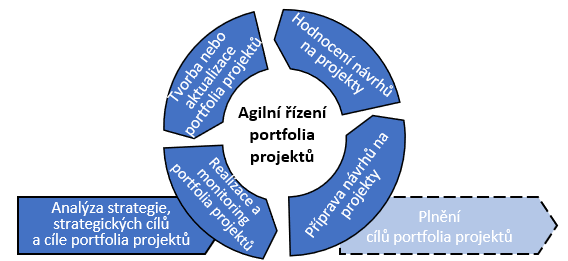 Program
Nemusí nutně souviset se strategickými cíli podniku (př. Zelená budova, Uhlíková neutralita, dotační programy)
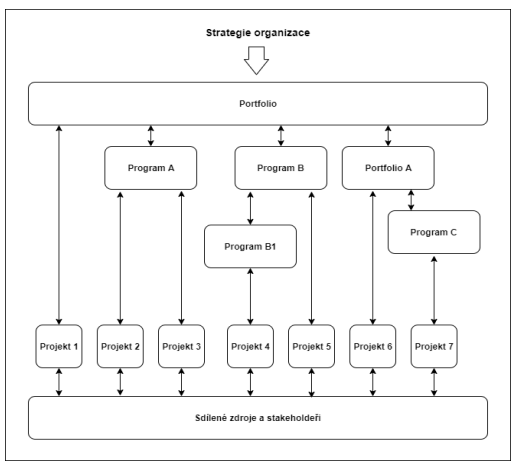 Projekt
Definovaná a vymezená změna z nějakého výchozího stavu do stavu cílového.
Součástí portfolia, programu (nebo obojího) nebo samostatná událost
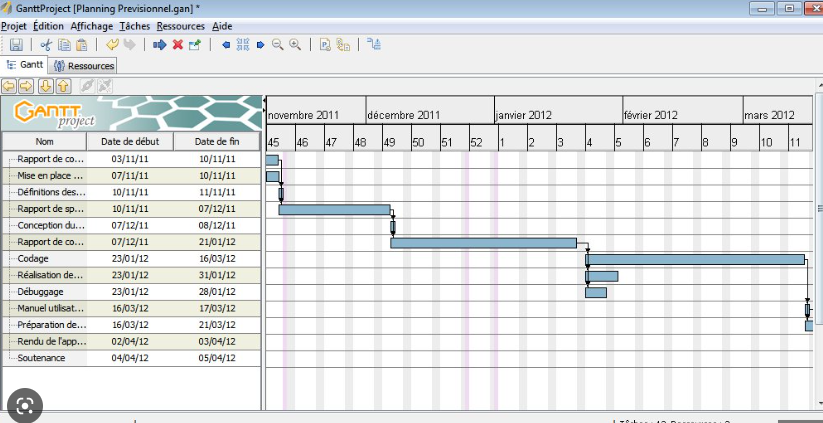 4. Projektový management
Definice projektového managementu
Soubor norem, doporučení a nejlepších zkušeností popisujících, jak řídit projekt.
Způsob přístupu k návrhu a realizaci procesu změn tak, aby bylo dosaženo předpokládaného cíle v plánovaném termínu, při stanoveném rozpočtu s disponibilními zdroji tak, aby realizovaná změna nevyvolala nežádoucí vedlejší efekty.
Projekt vs. Proces
Projekt
Jedinečný
časově ohraničený
Nenávratný – př. stavba domu, maturitní ples, investice
Proces
Lze neustále zlepšovat
Př. Výroba, míchaná vajíčka
Projekt vs. proces
Na projekt může navazovat proces
Po projektu už nemusí být proces
V rámci procesu můžu udělat projekt
Příklady projektů
Výstavba nové výrobní haly
Snížení energetické náročnosti technologického procesu, 
Vývoj nového produktu
Inovace produktu
Změna jednotného vizualizačního stylu
Stěhování sídla firmy do nových prostor
Teambuilding nového útvaru
Účast organizace na veletrhu
Projektový trojimperativ
Projektová kritéria
Životní cyklus projekt
Fáze projektu
Fáze iniciace a zahájení 
Fáze realizace
Fáze ukončení
Fáze iniciace a zahájení
Definice projektu a jeho cíle/cílů
Definice stakeholderů
Tvorba projektového týmu
Vytvoření projektového plánu
Komunikační plán
Analýza rizik
Project charter-zakládací listina projektu
Project charter
Stakeholder
Osoba zainteresovaná / se zájmem v projektu
Důležitá součást komunikačního plánu
Zákazník
Investor
Sponzor
Vedoucí
Člen managementu nebo jiný pracovník specialista
Projektový tým
Projektový manažer
Členové projektového týmu
R&R
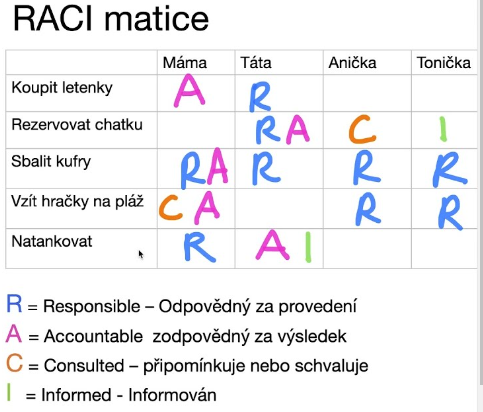 Manažer projektu
Nositel a zosobnění projektu.
Je zodpovědný za správné naplánování a realizaci projektu.
Dodání sjednaného rozsahu projektu při splnění termínu a rozpočtu tak, aby byl výsledek kompatibilní s očekávanými přínosy.
Postup projektu v čase, požadavky na zdroje, dodržování rozsahu.
Včasnou reakci na nepříznivý trend vývoje projektu.
Včasné informování vlastníka projektu o všem podstatném. 
Nezodpovídá za:
přínosy projektu;
za formulaci zakládací listiny projektu (zodpovídá sponzor);
vlastní tvoru výstupů projektu (zodpovídá garant výstupů).
Hierarchická struktura rozdělení prací WBS
Pojmy k WBS
WBS – Work Breakdown Structure;
WBS – definuje, CO má být vyprodukováno, nikoliv JAK a KDY;
Work = Výsledek (produkt) nebo dodávka, výsledek úsilí - jednotlivé prvky WBS;
Dodávka – jedinečné a ověřitelné produkty, výsledky nebo schopnosti vykonávat nějakou službu, které musí být vyprodukovány za účelem dokončení procesu, fáze nebo projektu;  
WBS slouží k nalezení a zpřehlednění všech potřebných dodávek.
Uplatňuje se stromová struktura a technika dekompozice.
Přístupy top – down, bottom - up.
Prvky WBS opatřujeme kódem WBS.
Milník
Jasně definovaná významná událost projektu (časový okamžik), ve které se měří rozpracovanost produktů.
Co milník představuje?
Řízení času v projektu
Plánování času klíčová součást plánování projektu.
Východiskem jsou činnosti určené k realizaci (návaznost na WBS).
Pracujeme s jednotkami dnů, u rozsáhlých projektů týdny.
Setřídění činností a nalezení logických vazeb mezi činnostmi.
Metody časového plánování
Úsečkové diagramy
Znázorňují časový plán činností a úkolů
Diagram milníků
Ukazuje vybrané klíčové události
Síťové grafy
Znázorňují činnosti, události nebo obojí a zřetelně zobrazují jejich vzájemnou souvislost s těmi, které jim předchází nebo po nich následují
Úsečkové grafy
Nazývají se často Ganttovy diagramy
Zavedeny během 1. světové války
Snadná tvorba, pochopení, změna
Znázorňují, které činnosti jsou v porovnání s plánem v předstihu nebo mají zpoždění.
MS PROJECT – praktická ukázka
Praktická ukázka
Řízení nákladů v projektu
Náklady potřeba vidět co nejvíce realisticky.
Do kalkulace nutno zahrnout všechny náklady (včetně interních pracovníků).
Východiskem rozpočtu projektu je limit peněz, které má projektový manažer k dispozici.
Zdroje krytí nejsou obvykle na této úrovni řešeny.
Odhad nákladů projektu
Vstupy pro odhad nákladů:
Zakládací listina projektu;
Definovaný rozsah projektu;
Časový plán projektu;
Požadavky na zdroje.
Přístupy k odhadu:
Analogie;
Stanovení hrubého rozpočtu pomocí parametrů (např. ve stavebnictví orientační náklady na 1m3 obestavěného prostoru podle typu konstrukce a využití);
Agregace pracovních balíků;
Výpočet přímých a nepřímých nákladů.
Rozpočet a finanční plán
Rozpočet projektu detailně specifikuje jednotlivé výdaje/náklade projektu.
Může být doplněn o rozpis zdrojů příjmů/výnosů/ zdrojů krytí nákladů.
Finanční plán se skládá z plánu čerpání výdajů a případně i plánu zdrojů výdajů. 
Rozpis výdajů projektu v čase.
Volíme vždy takovou formu, která umožní snadnou kontrolu.
Řízení kvality projektu
Kvalita projektu = souhrn všech znaků produktu nebo služby, které ovlivňují jejich schopnost uspokojit stanovené a předpokládané potřeby zákazníka. 
Ve vztahu k projektu dvě hlediska kvality:
Kvalita procesů projektu;
Kvalita produktu projektu.
Tři hlavní procesy řízení kvality v rámci projektu:
Plánování řízení kvality;
Ujišťování se o kvalitě;
Kontrola kvality.
Získávání a výběr lidí do projektu
Najít a přijmout lidi do pracovního poměru;
Najmout specialisty na kratší dobu;
Zadat práci externě.

Nutné požadavky – nesplňuje-li kandidát, nelze jej do týmu přijmout.
Vhodné požadavky – tyto požadavky nejsou nutné, ale jsou pro uchazeče pozitivní.
Virtuální týmy
Týmy složené z lidí pracujících na různých místech, v různých časových pásmech aniž by se fyzicky setkali.
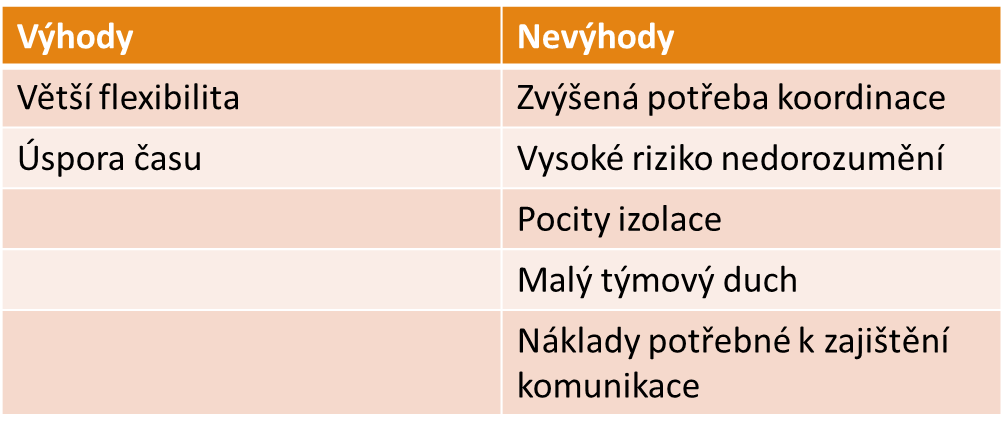 Nutné charakteristiky týmu
Společný cíl
Vzájemná odpovědnost
Společná akceschopnost
Konstruktivní konflikty
Vzájemná důvěra a společná sebedůvěra
Vzájemná otevřenost a informovanost
Společné sebeuvědomění
Řízení projektového týmu
Pozorování a komunikace se členy týmu.
Posuzovat postup projektu.
Řešení konfliktů.

Výstupy:
Plán řízení lidských zdrojů.
Dokumenty potvrzující alokaci lidí do projektu.
Nástroje osobní hodnocení.
Seznam problémů vznikající v průběhu realizace projektu, jež je nutno řešit.
Reporty o průběhu projektu.
Řízení komunikace projektu
Dobře zvládnutá komunikace je základem pro úspěšný projekt!
Řízení komunikace zahrnuje:
plánování, 
sběr, 
distribuci,			projektových informací 
sledování, 
ukládání
Formy a podoby komunikace
Interní a externí komunikace;
Formální a neformální komunikace;
Komunikace po vertikále a po horizontále;
Oficiální a neoficiální komunikace;
Písemná, verbální a neverbální komunikace.
Realizace projektu
Směrné plány – harmonogram, rozpočet a WBS.
Zahájení vlastní realizace na setkání důležitých zainteresovaných stran.
Agenda setkání:
Představení členů projektového týmu;
Název a cíl projektu;
Výstupy projektu;
Proč je projekt realizován a jaké by měl mít přínosy;
Hlavní harmonogram;
Rozpočet;
Matice zodpovědnosti projektu;
Hlavní rizika a omezení;
Jak bude probíhat sledování a kontrola projektu;
Jak budou probíhat změny;
Jak bude probíhat komunikace na projektu.
V průběhu realizace  - řízení, sledování a porovnávání průběhu s plánem.
Na základě zjištěných odchylek korekční opatření nebo tvorba nového směrného plánu; řízení podle odchylek.
Na závěr realizace – předávání a akceptace jednotlivých výstupů.
Reporting
Podávání zprav o průběhu jednotlivých činností projektu.
Pro efektivní reporting je vhodné stanovit:
Kdo bude podávat zprávy;
Komu budou zprávy podávány;
Jaký bude obsah zpráv;
Jaká bude forma zpráv;
Kdy budou zprávy podány;
Jakým způsobem budou zprávy předány.
Metody k porovnání plánu se skutečností
Metody procentuálního plnění;
Stavové metody sledování projektu;
Metody řízení dosažené hodnoty EVM;
Milníková metoda MTA;
Různé specializované firemní metody navržené k vyhodnocení stavu projektu;
Metody určené pro specializované projekty.
Milník
Jasně definovaná významná událost projektu (časový okamžik), ve které se měří rozpracovanost produktů.
Plán/baseline vs realita
Krize projektu
Krize – mimořádně složitá, obtížná a tísnivá situace, kdy je zásadně narušeno fungování běžných procesů a dochází k rozhodujícím změnám směrem k velmi špatné až nebezpečné situaci. 
Potřeba stanovení indikátorů krize, systémy včasného varování. 
Nejhorší reakcí na krizi je tento stav popírat, zapírat a ignorovat!
Ustanovení krizového štábu včele se zkušeným manažerem cestou ke zdolání krize.
Stádia krize
Kroky krizového managementu v projektu
Zastavení zhoubného působení krize;
Identifikace příčin krize;
Odstranění příčin krize a dopadů krize;
Navození běžného operativního řízení projektu;
Zpracování opatření na zamezení dalších, podobných krizí.
Desatero krizového manažera
Uklidněte sebe, uklidněte ostatní.
Blesková analýza situace.
Plán akce.
Informování nadřízeného.
Zbavení se všeho, co nemusíme teď hned.
Připravit si krizovou komunikaci.
Sestavit tým krizového managementu.
Dát se do práce, monitorovat pokrok, přijímat rychlá rozhodnutí.
Připravovat řešení po krizi.
Ukončit krizi správně a připravit se na další.
Proces řízení změny – change management
Fáze – Identifikace změny;
Předložení požadavku na změnu;
Registrace návrhu na změnu;
Analýza změny;
Rozhodnutí o změně;
Fáze – Implementace schválené změny;
Realizace schválené změny;
Prověření implementace schválené změny;
Případná realizace nápravných opatření;
Fáze – ukončení. 
Zpracování závěrečné zprávy.
Fáze ukončení projektu
Vypracování závěrečné zprávy o projektu.
Rozpuštění projektového týmu.
Ukončení veškerých procesů projektu.
Ukončení etap a fází
V případě ukončování dílčích částí projektu bude ukončení etap méně formální.
Je vodné provést ověření plánu následujících etap.
Mimořádné ukončení projektu
Ukončení projektu, aniž by byla splněna podmínka ukončení projektu.
Pravomoc mimořádně ukončit projekt má sponzor projektu, který podepsal listinu zakládající projekt, případně musí souhlasit řídící výbor.
Jestliže je projekt předmětem smluvního vztahu, musí s mimořádným ukončením projektu souhlasit smluvní strany.
Důvody mimořádného ukončení
Pominul důvod dosáhnout cíl.
Rozhodnutí vedení např. v důsledku změny firemní strategie.
Cíl projektu a podmínky realizace jsou nereálné, či byly špatně nastaveny.
Neperspektivní či nesprávný způsob řešení.
Vyšší moc (např. válka, náboženské střety)
Zásadně se změnil cíl nebo podmínky cesty k cíli.
Katastrofická událost.
Tradiční vs. Agilní projektové řízení
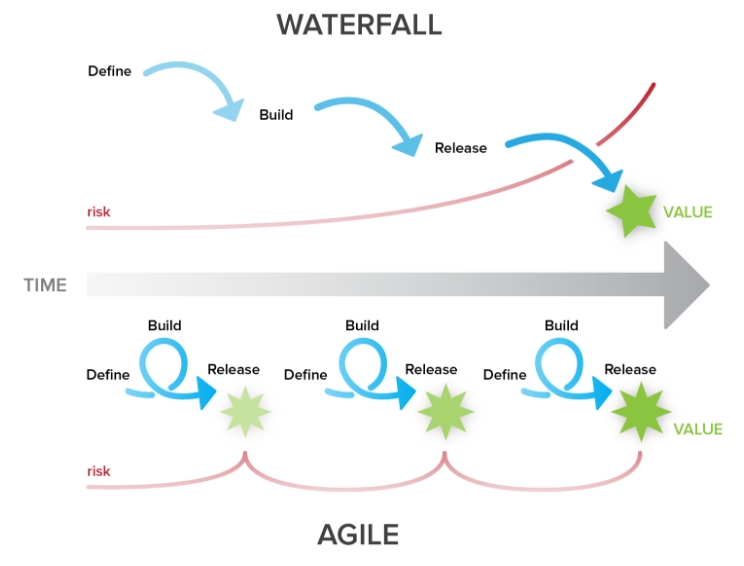 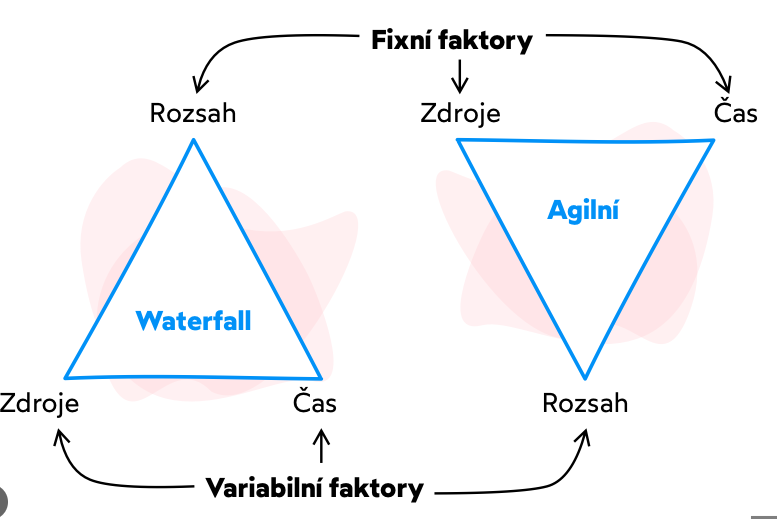 Tradiční projektové řízení
Agilní projektové řízení
Agilní – hbitý, flexibilní
Původ v IT – postupné dodávky projektu
Specifické nástroje:
SCRUM
Sprint, Daily stand-up
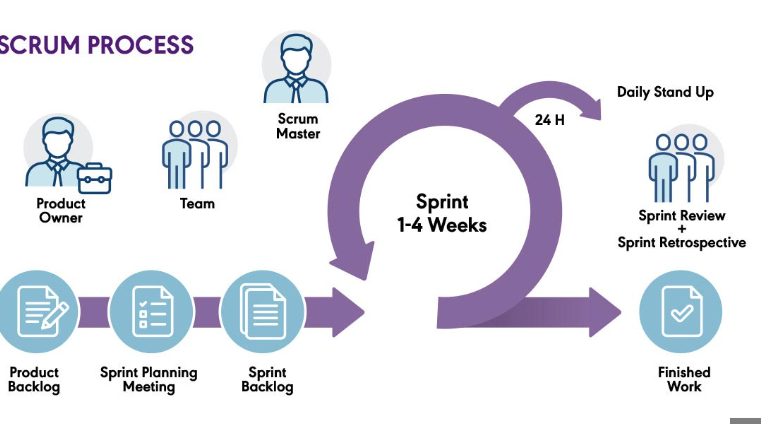 Best practices
80/20 – Parreto – úspěch se tvoří na začátku při plánování projektu
Komunikace není nikdy dost
Správný výběr členů projektového týmu
Nezapomínat na project charter
Využívejte nástroje
Zase ta komunikace !!!
Soustřeďte se na zákazníka projektu
Nepodceňuj rizika projektu
Neboj se změny
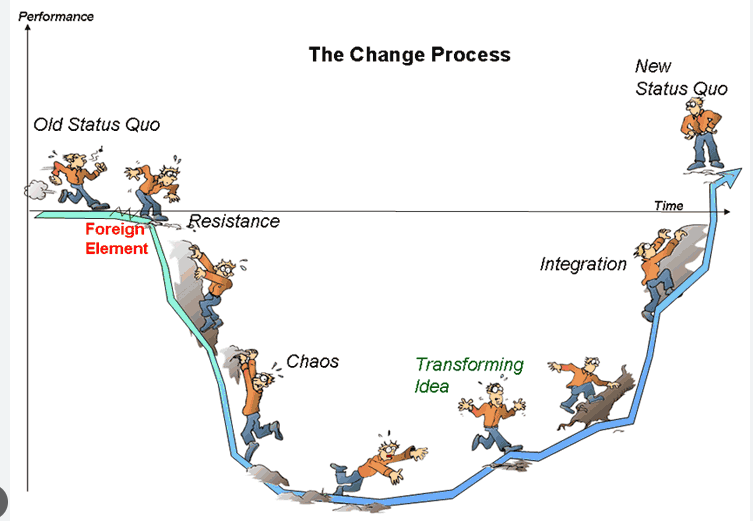 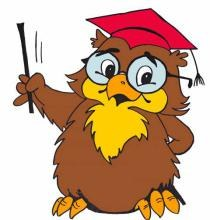 Děkuji za pozornost.